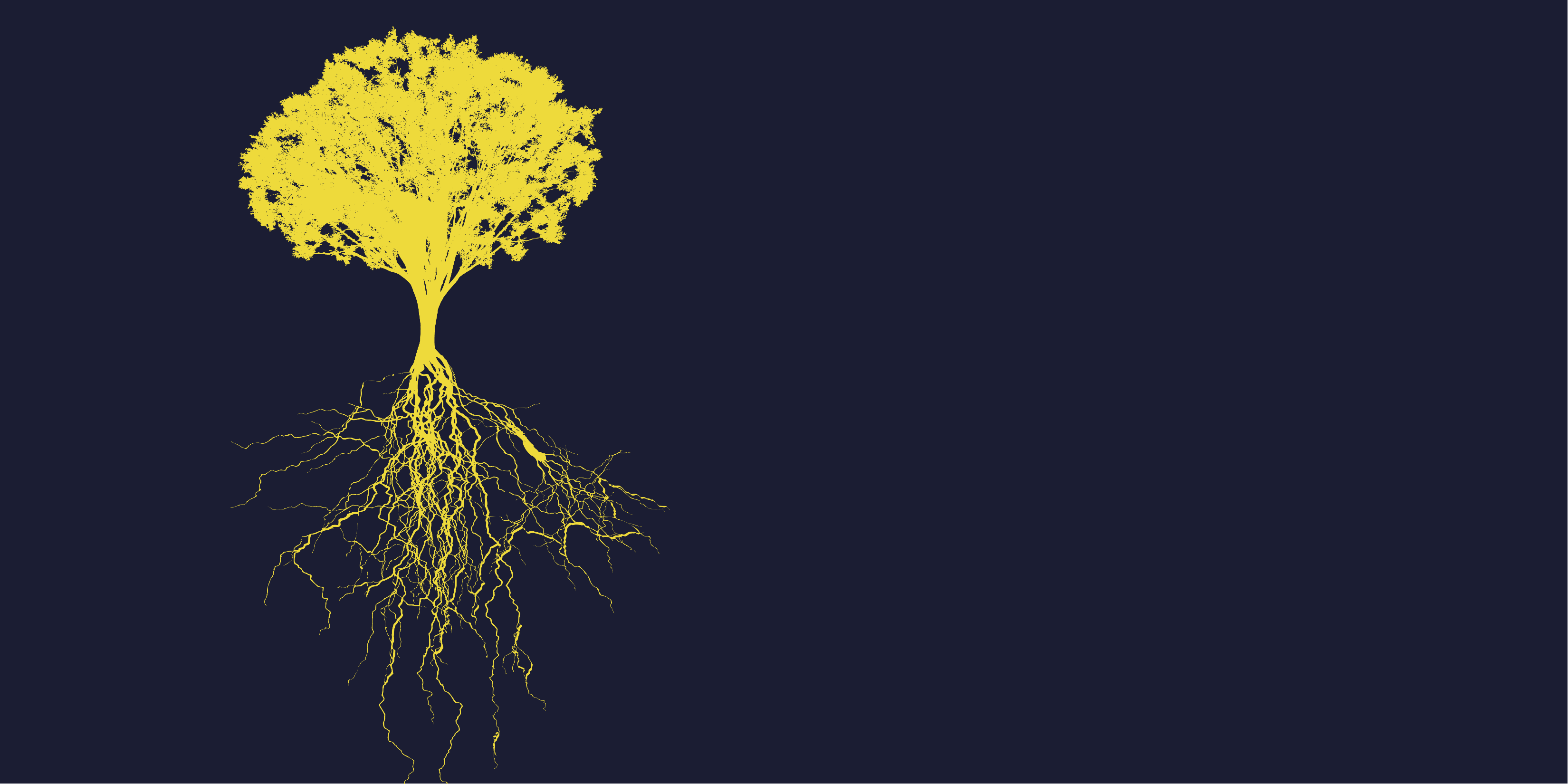 OA Monographs
Making Mandates Reality
Professor Martin Paul Eve
Birkbeck, University of London
a COPIM webinar in partnership with RLUK
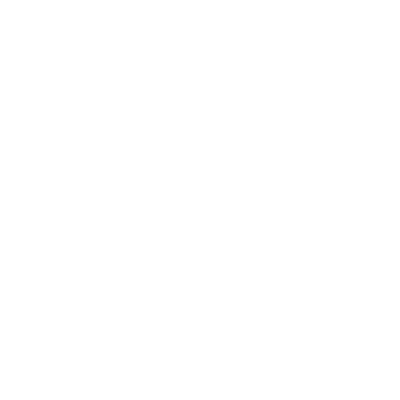 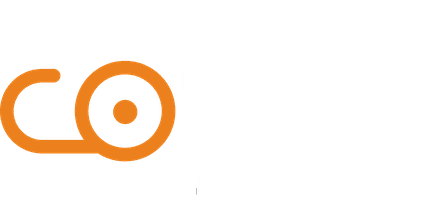 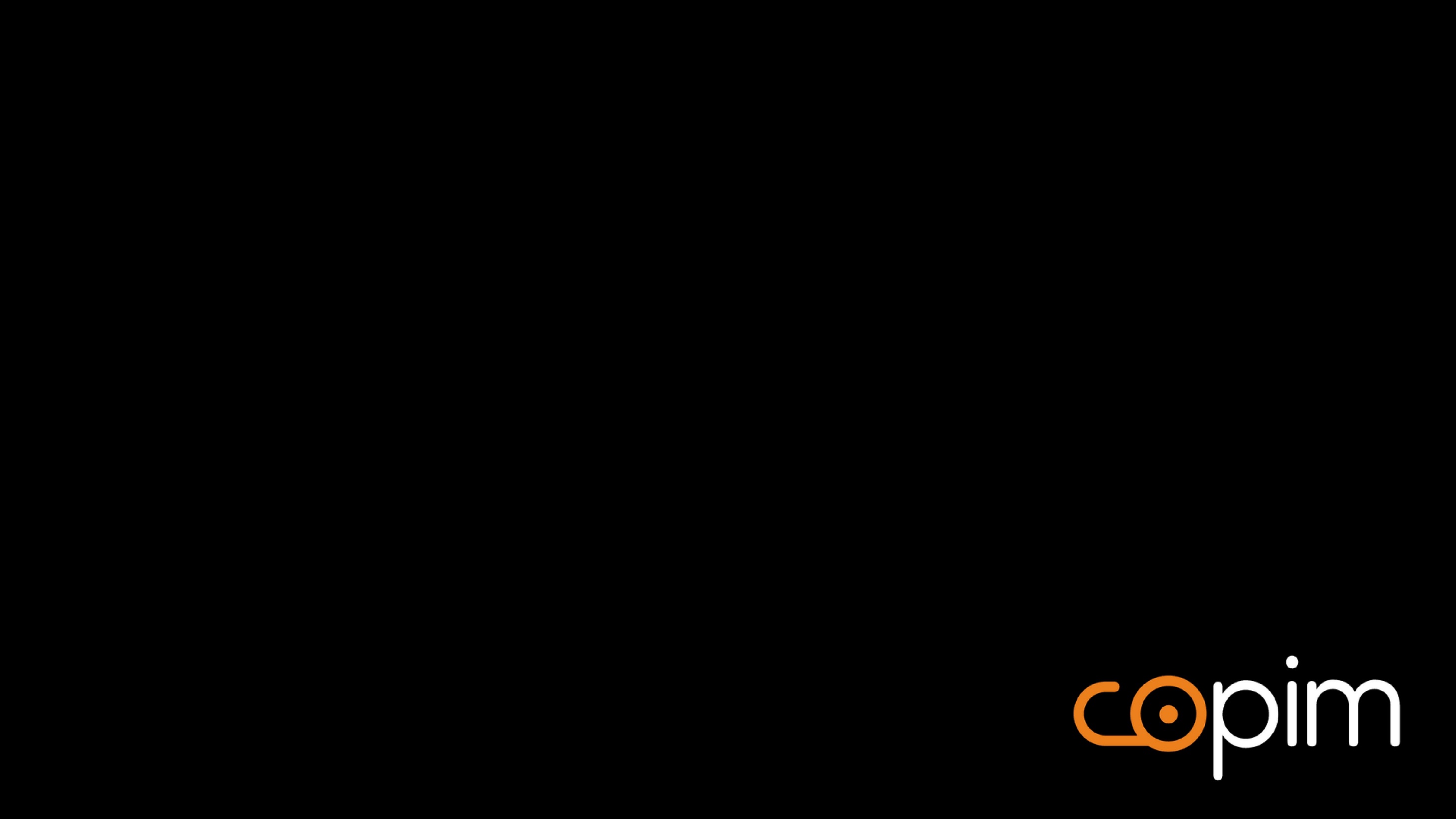 £3.6m
COPIM is funded by the Research England Development Fund (REDFund) as a major development project in the Higher Education sector with significant public benefits, and by Arcadia, a charitable fund of Lisbet Rausing and Peter Baldwin.
International partnership
Libraries, Universities, OA book publishers, Researchers, Infrastructure providers.
[Speaker Notes: Explain here that COPIM is working with a number of presses, and that this model has been adopted by CEUP and LUP, but here the case study will be CEUP]
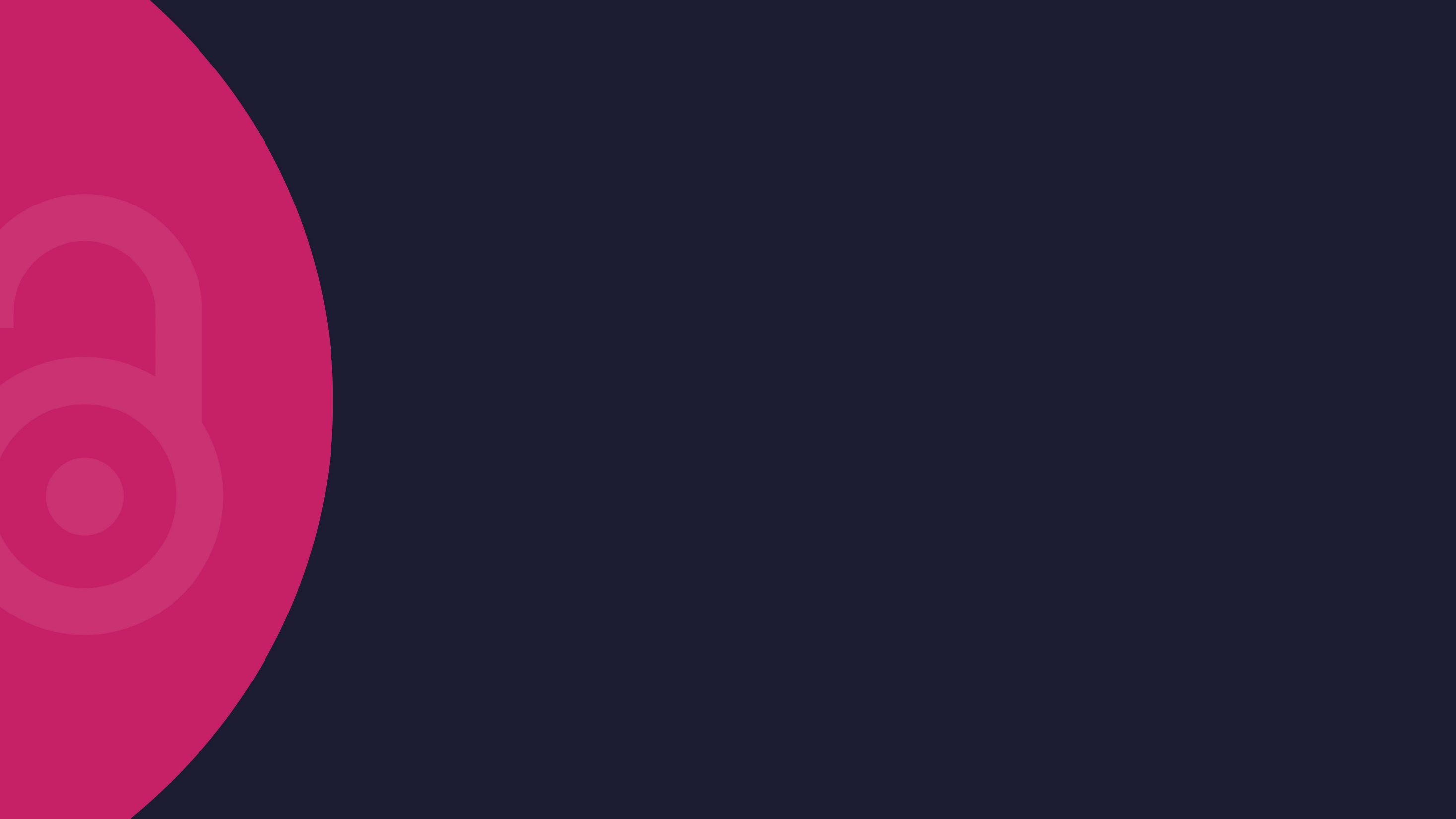 Awaiting the REF Review
Current allocated funding for projects

If REF follows suit: £19.2m to move to OA monographs

Transition from acquisition to ScholComms

BPC models are problematic

The money is not in the right places
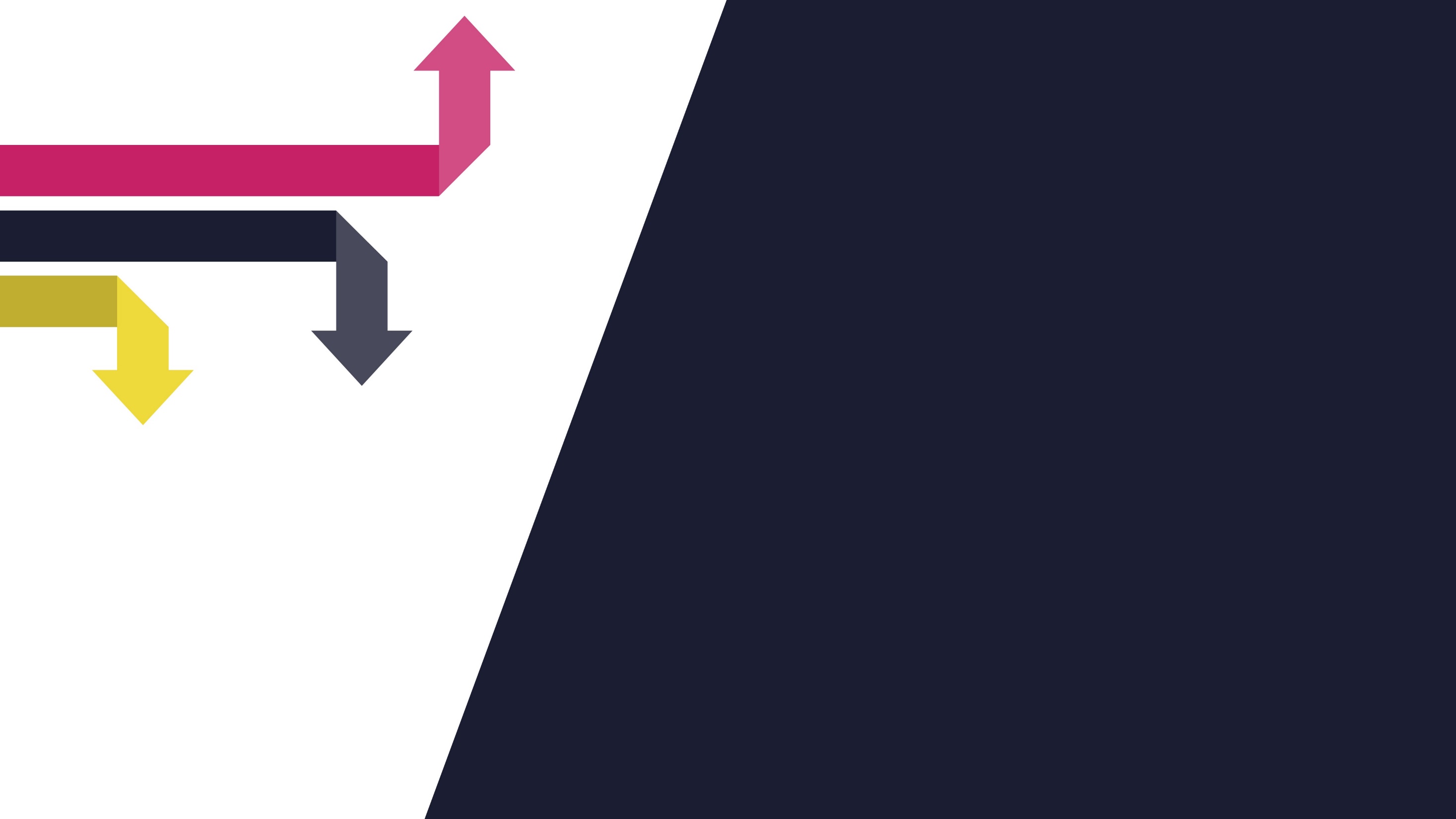 Larger academic presses
MIT’s D20 with subscription threshold. CUP Pilot. Michigan's Fund to Mission.
Small to medium-sized academic presses
Low risk, no threshold models like Opening the Future
Three strata
Library subscription models
Scholar-led born-OA presses
Open collectives working together to provide combined offers
Piloting Opening the Future
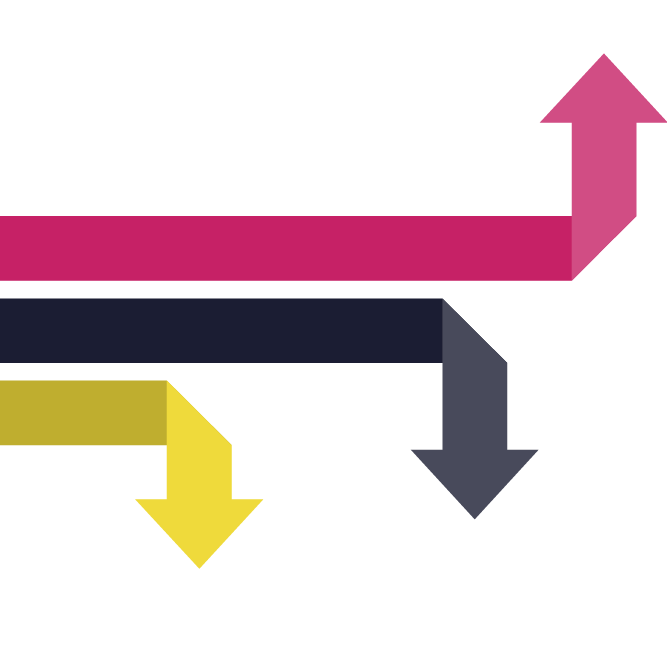 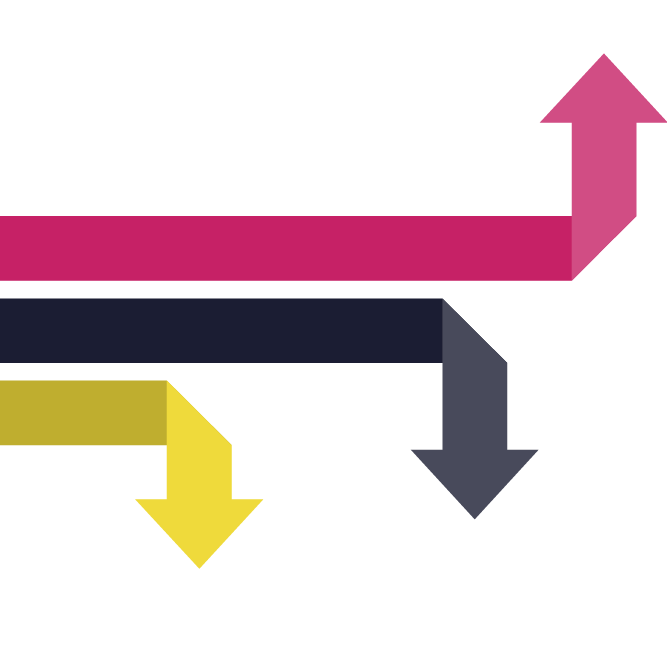 Liverpool University Press & Central European University Press
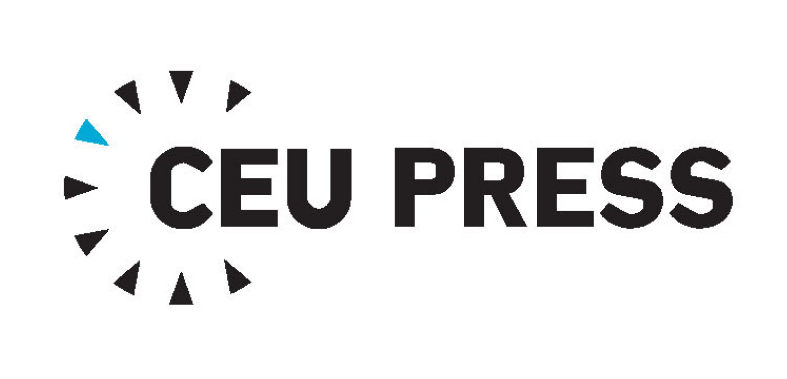 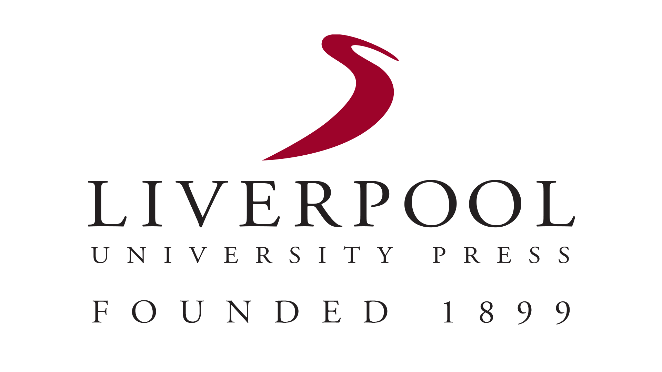 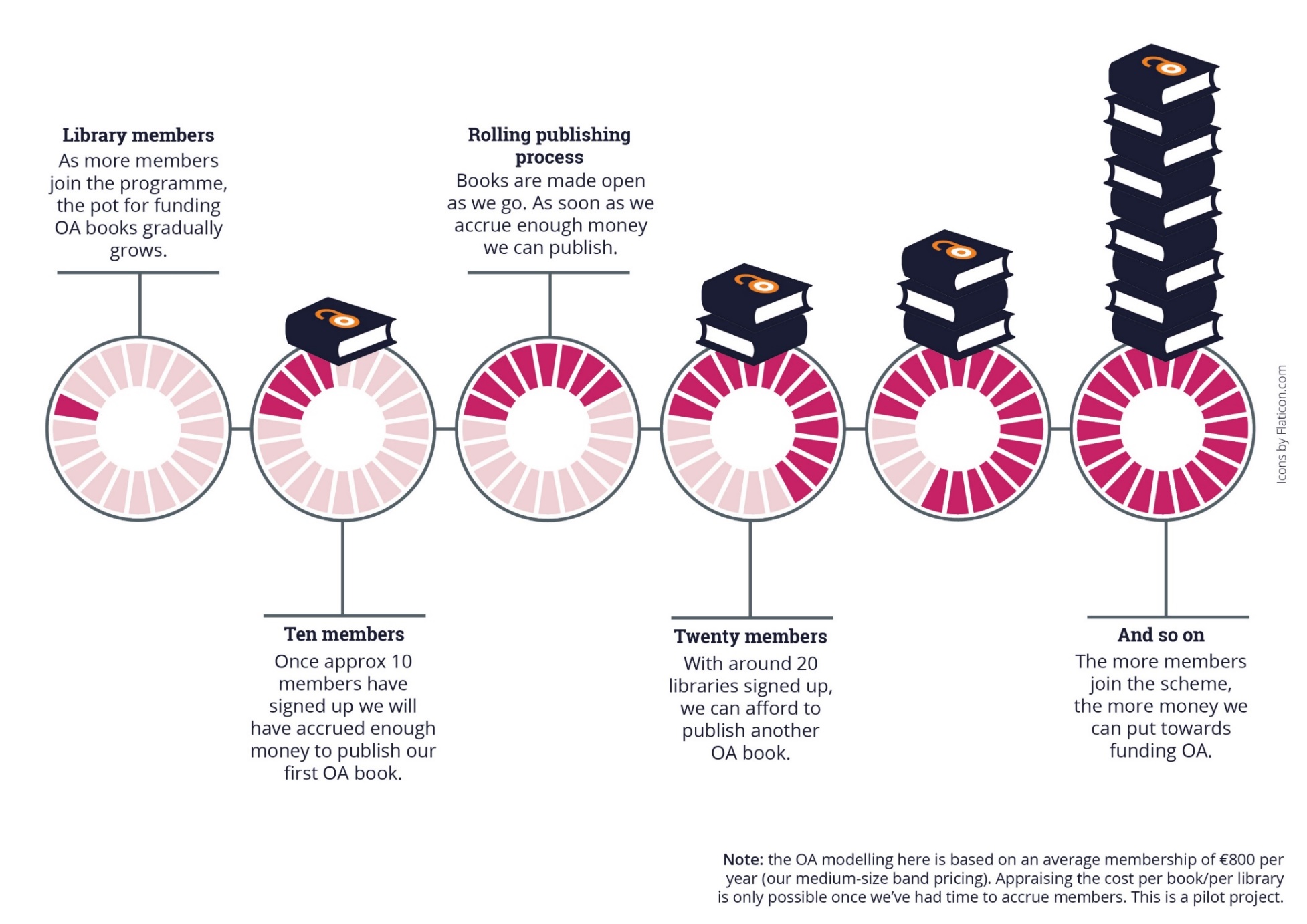 Opening the Futureas membership funds accrue, the next book can be published OA, a rolling process
Note: the OA modelling here is based on an average membership of £700 per year (our medium-size band pricing). Appraising the cost per book/per library is only possible once we’ve had time to accrue members. This is a pilot project.
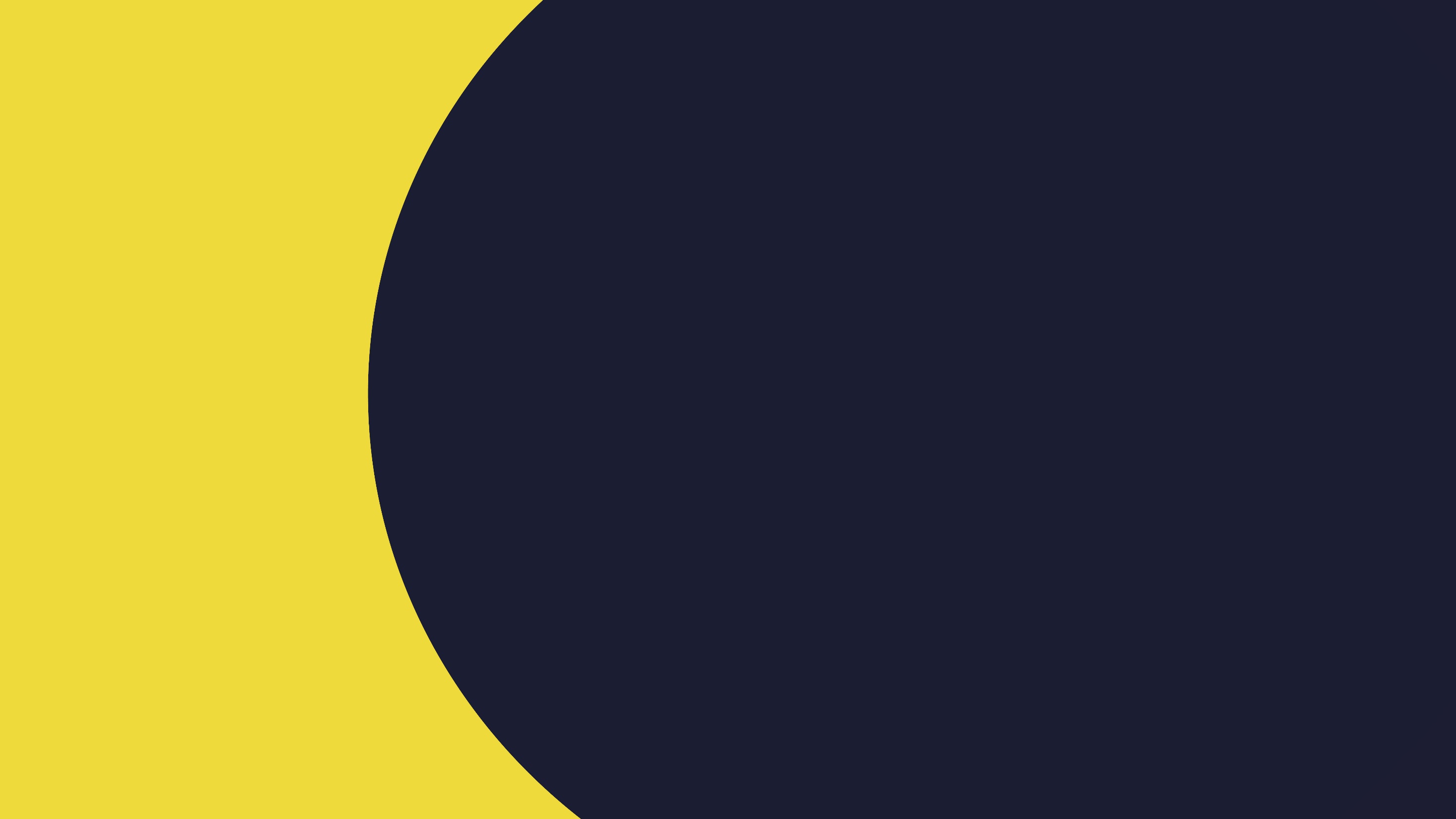 "We Need Experiments"
OK, but we then need participation

If everyone just waits, experiments will fail

There are not that many models

Experiments are affordable...

... but we need long-term transition
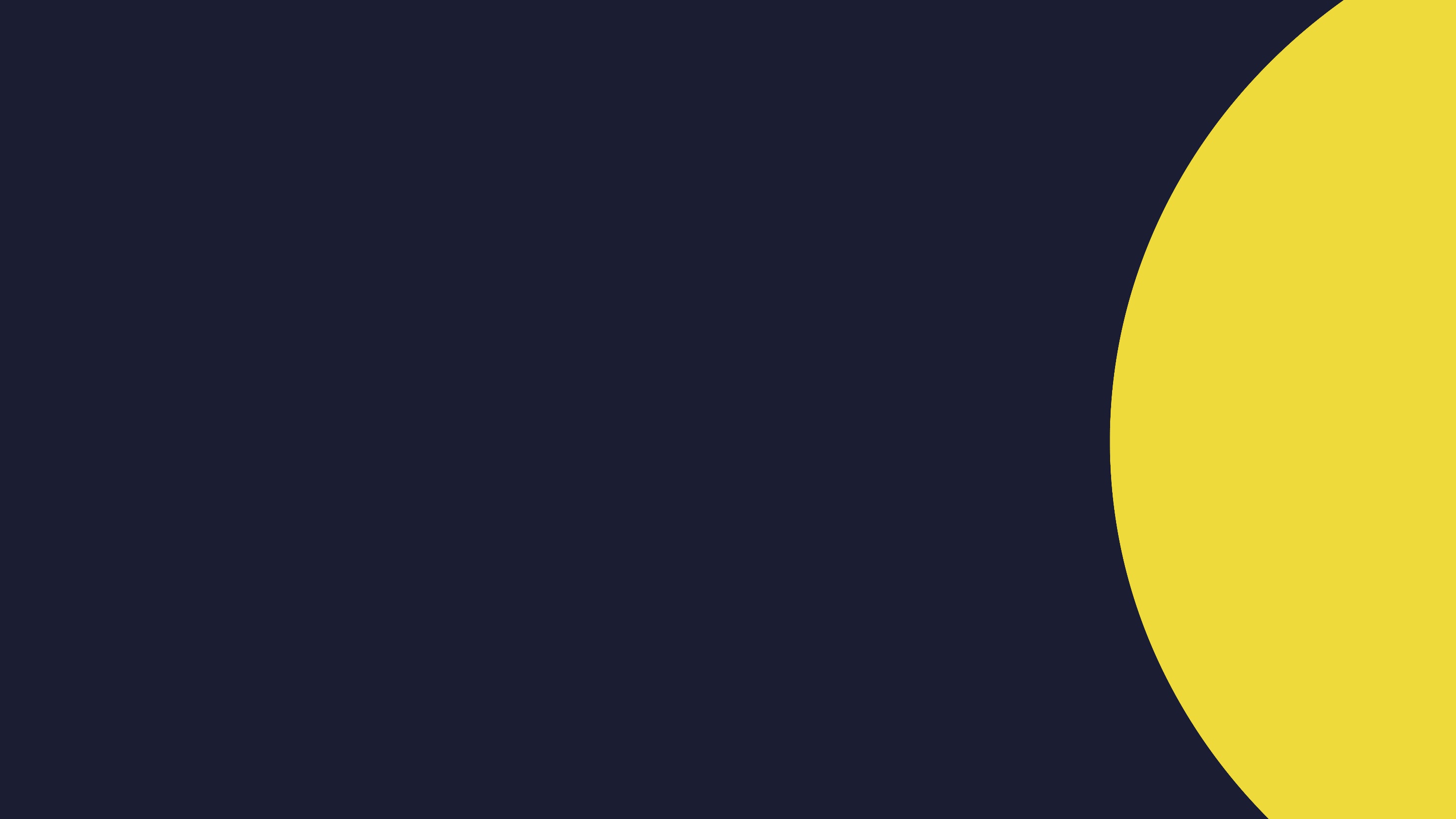 How to Appraise Investment?
"Local Teaching Need"

"Local Research Environment (OA)"

"Researcher Output"

"Usage Metrics"

"Global Collection for Everyone"
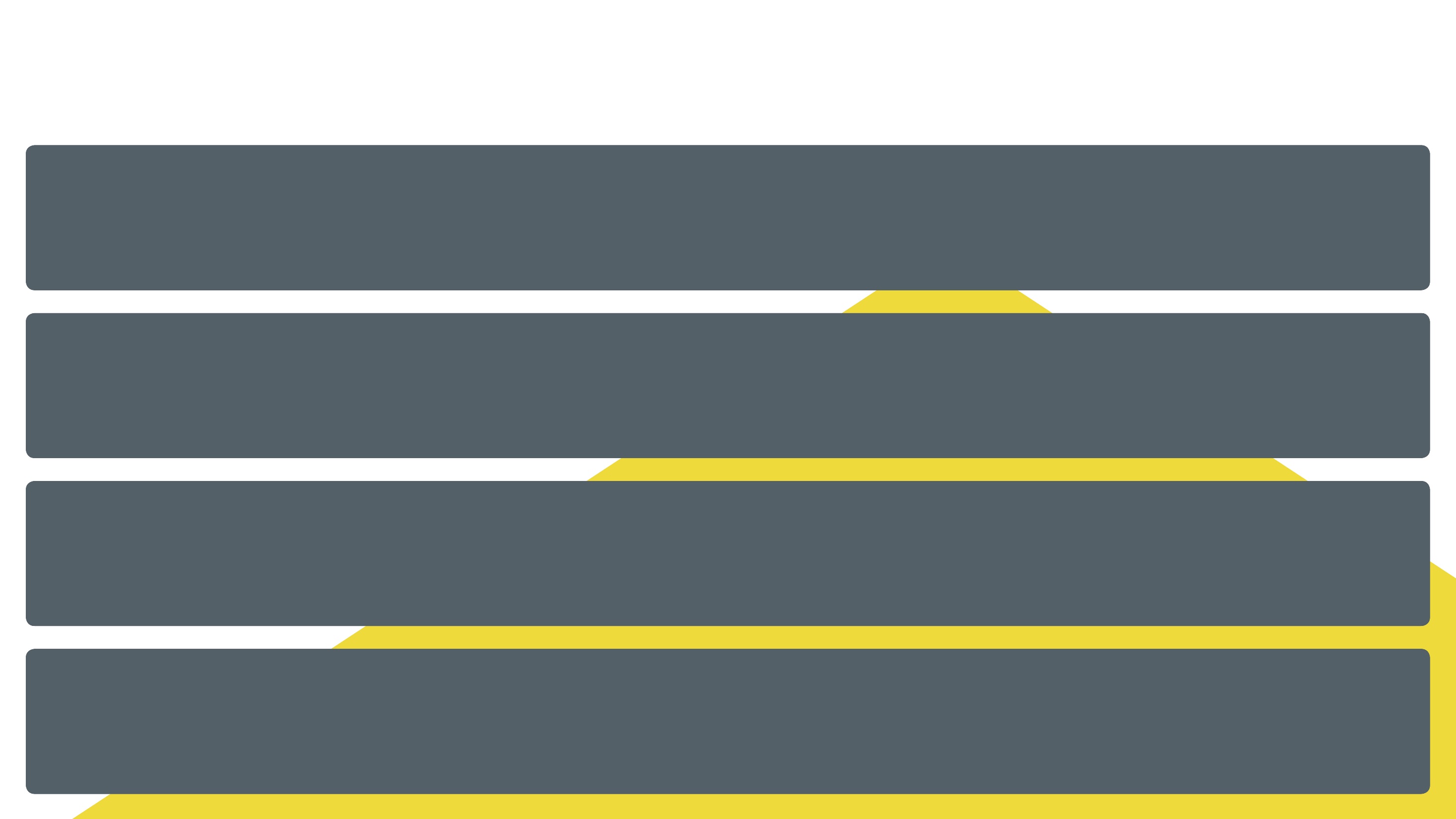 Experiments to "Business as Usual"
The acquisitions budget must change
Models have acquisition components
Care around metrics
Library leadership is key
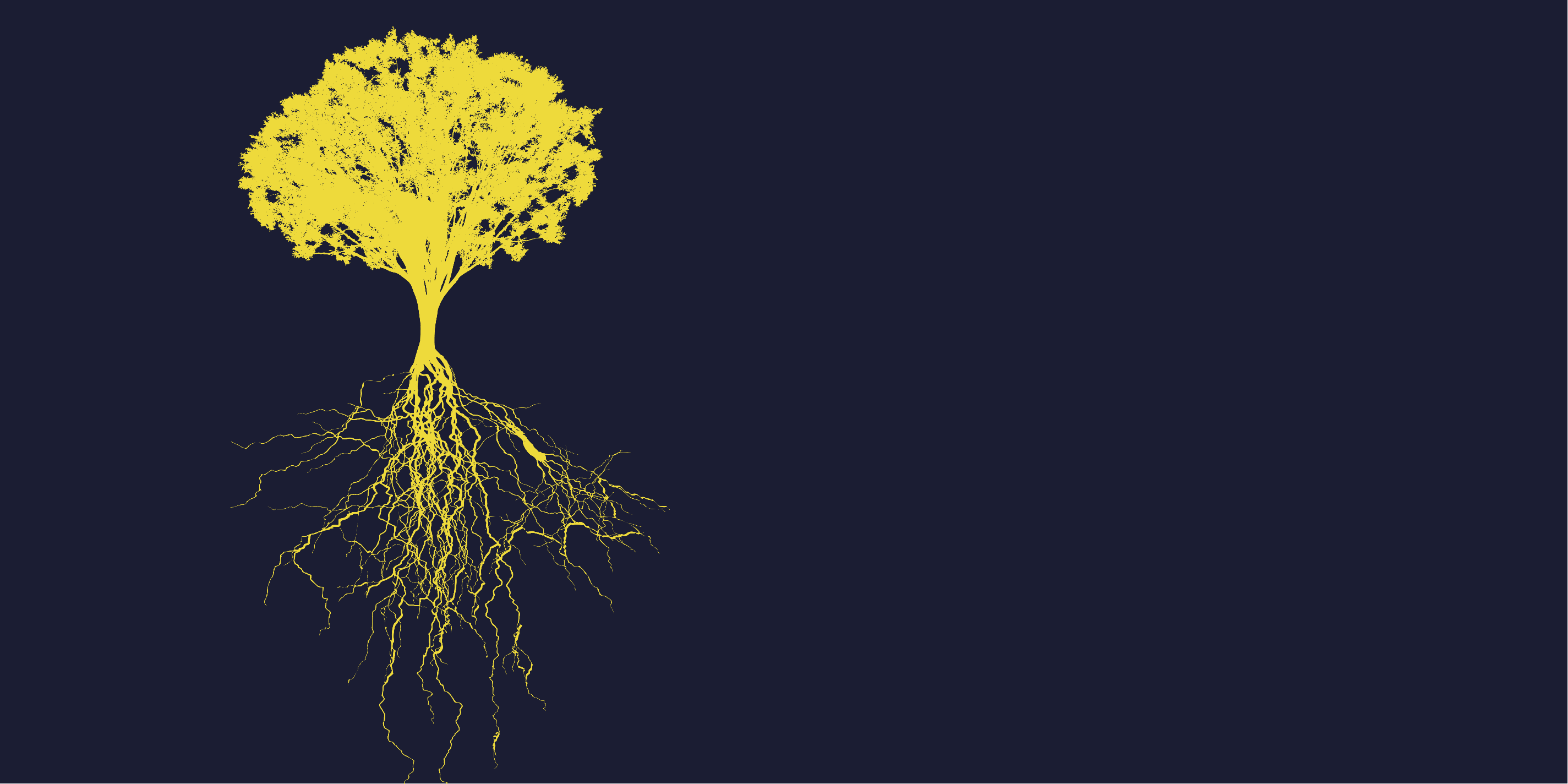 Stay in touch
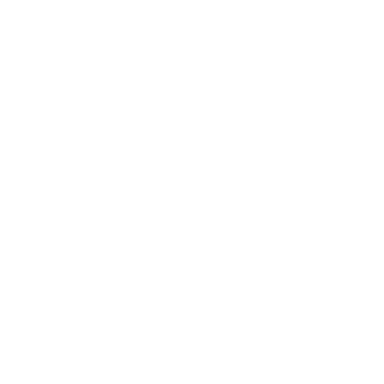 martin.eve@bbk.ac.uk
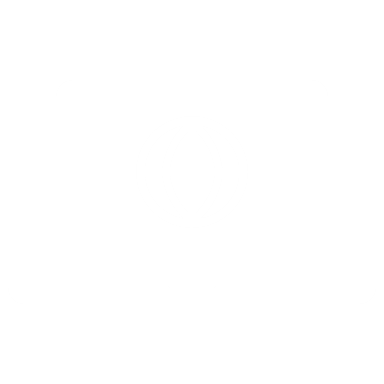 copim.ac.uk
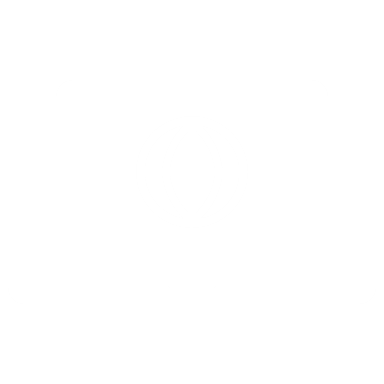 openingthefuture.net
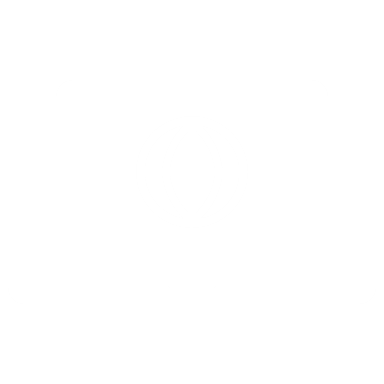 thoth.pub
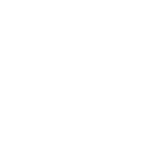 @OpenBookCollect